1
Đ, S
?
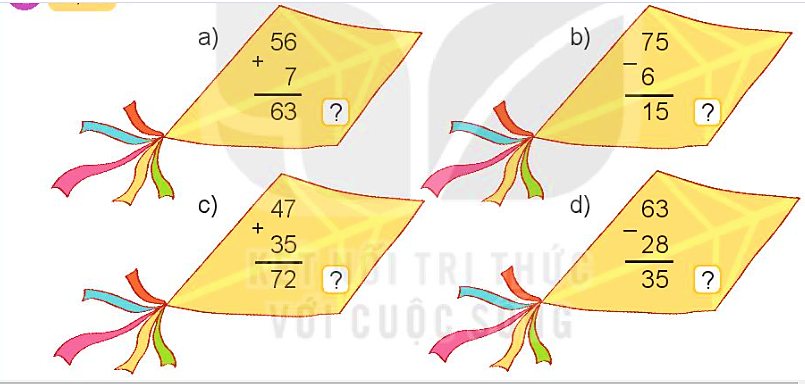 S
Đ
Đ
S
2
Đặt tính rồi tính.
a)
94
90
63
37 + 53
92 – 84
53 – 26
45 + 49
28 + 55
61 – 18
b)
28
55
45
49
37
53
61
18
53
26
92
84
+
+
+
–
–
–
27
8
43
Trong các phép tính dưới đây, phép tính nào có kết quả bé nhất, phép tính nào có kết quả lớn nhất?
3
80
70
75
77
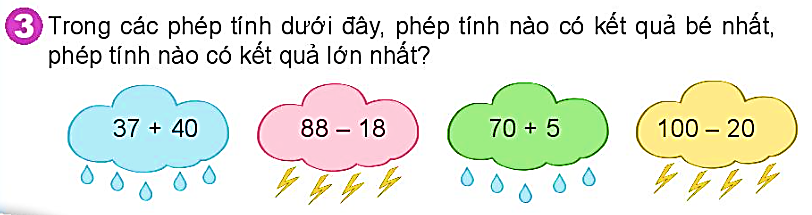 100 – 20
70 + 5
88 – 18
37 + 40
Lớn nhất
Bé nhất
Trong ngày sinh nhật ông:
- Nam hỏi: “Ông ơi, năm nay ông bao nhiêu tuổi ạ?”
- Ông nói: “Cháu tính nhé! Năm nay, bà 58 tuổi, ông hơn bà 5 tuổi.”
Em hãy cùng Nam tính tuổi của ông.
4
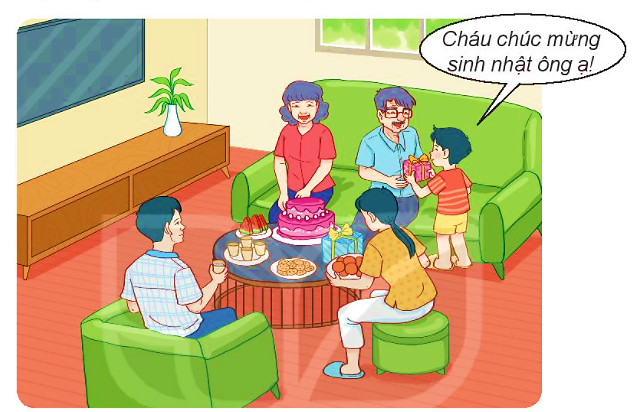 Bài giải
   Tuổi của ông là:
58 + 5 = 63 (tuổi)
   Đáp số: 63 tuổi
 Vậy ông 63 tuổi.
Tính.
5
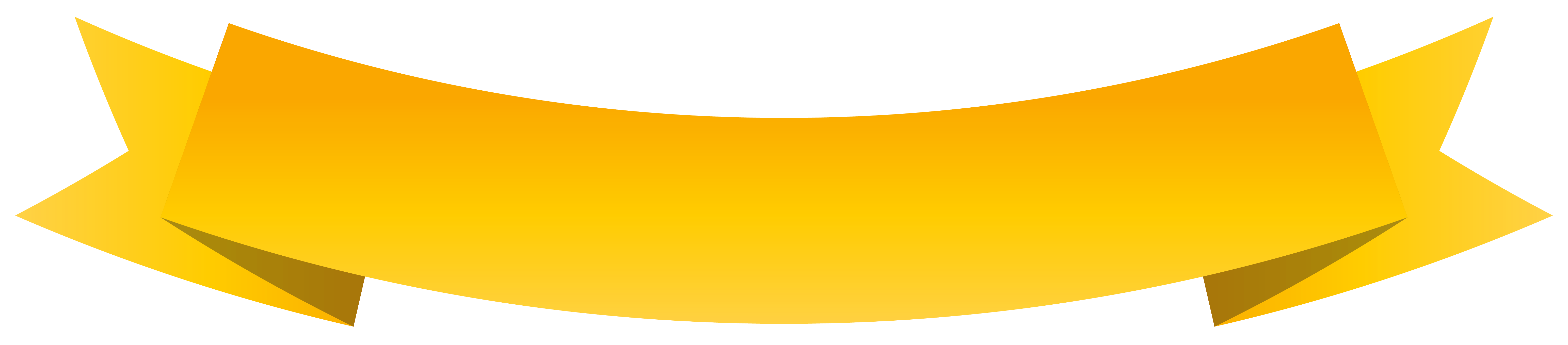 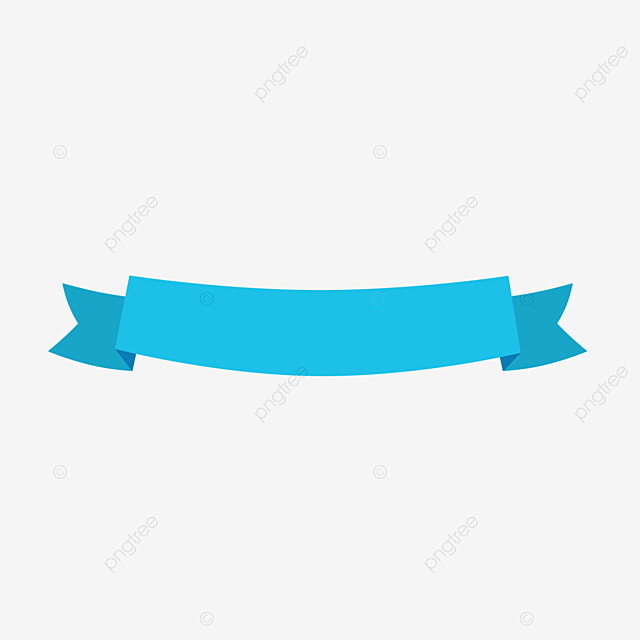 a) 54 + 29 – 8
b) 62 – 38 + 7
= 83 – 8 
	=    75
= 24 + 7
	=    31
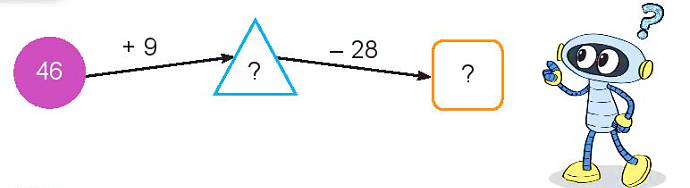